RSUP H.ADAM MALIK
Jln. Bunga Lau No. 17 Medan Telp (061)8364581–8360143–8360051, Fax (061) 8360255
Email :  admin@rsham.co.id  ; Website :  www.rsham.co.id
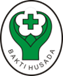 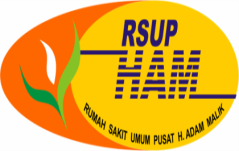 ISKP.1
ISKP.2
RSUP H.ADAM MALIK
Jln. Bunga Lau No. 17 Medan Telp (061)8364581–8360143–8360051, Fax (061) 8360255
Email :  admin@rsham.co.id  ; Website :  www.rsham.co.id
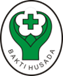 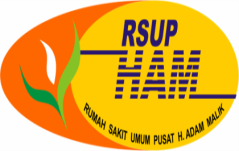 [Speaker Notes: ISKP.1. Lambatnya capaian cakupan pemasangan gelang identitas dari januari 78% sampai april 82% oleh karena kurang optimalnya monitoring dan evaluasi. Dengan FOCUS PDCA aplikasi optimalisasi kebijakan dan SPO pada akhir mei cakupan mencapai 96%. Tidak tercapainya 100% oleh karena budaya penolakan dan pelepasan gelang oleh pasien.
ISKP.2. Lambat meningkatnya cakupan kepatuhan DPJP menandatangani konfirmasi Read Back dari Januari 60% -April 65%. karena belum terbiasanya DPJP. Dan kurangnya monitoring. Dengan FOCUS PDCA membangun komitmen terus menerus DPJP dan guru besar terlihat ada kenaikan cakupan pada bulan mei 83% walaupun belum mencapai target.]
ISKP.4
ISKP.3
D : Memperbaiki teknik penempelan lebel High Alert
RSUP H.ADAM MALIK
Jln. Bunga Lau No. 17 Medan Telp (061)8364581–8360143–8360051, Fax (061) 8360255
Email :  admin@rsham.co.id  ; Website :  www.rsham.co.id
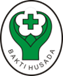 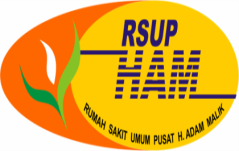 [Speaker Notes: ISKP.3. Lambatnya capaian cakupan keamanan penyimpanan dan pelabelan obat high alert dari bulan januari 65% -april 70% oleh karena kurangnya monitoring dan evaluasi dari tim pasien safety. FOCUS PDCA dengan menyamakan persepsi obat high alert dan memperbaiki teknik pelabelan obat high alert pada bulan mei mencapai 100%
ISKP.4. Cakupan prosedur site marking pada bulan januari 80% dan terus terlihat peningkatan pada akhir mei mencapai 98%. Oleh karena dilaksanakan kebijakan dan SPO. 2% site marking dilakukan di ruang pre operasi.]
ISKP.5
RSUP H.ADAM MALIK
Jln. Bunga Lau No. 17 Medan Telp (061)8364581–8360143–8360051, Fax (061) 8360255
Email :  admin@rsham.co.id  ; Website :  www.rsham.co.id
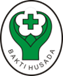 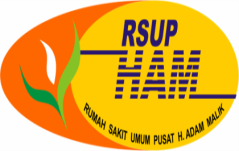 [Speaker Notes: ISKP.5. Cakupan kepatuhan petugas kesehatan dalam melakukan cuci tangan terlihat peningkatan yang cukup baik dari bulan januari 48.9% menjadi 82.2%. FOCUS PDCA dengan mengingatkan dengan cara demo terus menerus pada saat upacara dan pemasangan pamflet ditempat tempat strategis. Pada grafik ke 2 terlihat profesi perawat lebih patuh dibandingkan DPJP dan PPDS]
ISKP.6
RSUP H.ADAM MALIK
Jln. Bunga Lau No. 17 Medan Telp (061)8364581–8360143–8360051, Fax (061) 8360255
Email :  admin@rsham.co.id  ; Website :  www.rsham.co.id
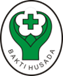 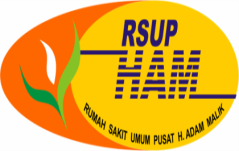 [Speaker Notes: ISKP.6. Cakupan kepatuhan memasang gelang resiko jatuh sudah terlihat peningkatan dari bulan januari 64.97% menjadi 92.12% walaupaun belum mencapai target dikarenakan masih ada petugas yang lupa memasangkan gelang  padahal penilaian risiko jatuh  sudah dilakukan.]
IAK.1
RSUP H.ADAM MALIK
Jln. Bunga Lau No. 17 Medan Telp (061)8364581–8360143–8360051, Fax (061) 8360255
Email :  admin@rsham.co.id  ; Website :  www.rsham.co.id
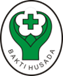 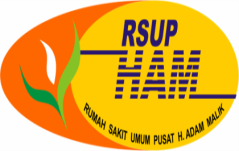 [Speaker Notes: IAK.1. Belum tercapainya 100% cakupan pengkajian pasien stroke ischemik atau hemorrhagic sebelum dilakukan rehabilitasi pada januari oleh karena belum seragamnya cara pengkajian. FOCUS PDCA membuat panduan pengkajian yang sama sehingga mulai februari s/d mei cakupan sudah mencapai 100%]
IAK.2
RSUP H.ADAM MALIK
Jln. Bunga Lau No. 17 Medan Telp (061)8364581–8360143–8360051, Fax (061) 8360255
Email :  admin@rsham.co.id  ; Website :  www.rsham.co.id
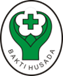 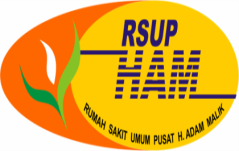 [Speaker Notes: IAK. 2. Belum tercapainya 100% cakupan waktu tunggu pelayanan lab cito oleh karena ada beberapa kendala yang ada: 
Ada nya permintaan lab yang falls cito
Permintaan lab yang tidak sampai ke lab oleh karena kesalahan petugas mengirimkannya
Pasien tidak berada ditempat]
IAK.3
RSUP H.ADAM MALIK
Jln. Bunga Lau No. 17 Medan Telp (061)8364581–8360143–8360051, Fax (061) 8360255
Email :  admin@rsham.co.id  ; Website :  www.rsham.co.id
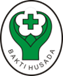 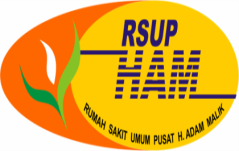 [Speaker Notes: IAK.3. Rendahnya cakupan waktu tunggu hasil pelayanan foto thoraks pada januari oleh karena kekurangan petugas ketik laporan hasil dan jam kunjungan pasien > jam 13.00. FOCUS PDCA menambah petugas yang mengetik sehingga pada bulan februari terjadi peningkatan. Tetapi oleh karena jam kunjungan pasien > jam 13 belum diperbaiki optimal maka cakupan pada bulan mei hanya mencapai 88%]
IAK.4
RSUP H.ADAM MALIK
Jln. Bunga Lau No. 17 Medan Telp (061)8364581–8360143–8360051, Fax (061) 8360255
Email :  admin@rsham.co.id  ; Website :  www.rsham.co.id
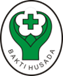 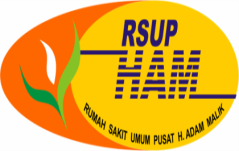 [Speaker Notes: IAK.4. Capaian pasien yang hidup pada bulan februari hanya 85%. Diduga karena kasus near miss obstetric pada bulan februari lebih banyak (ada 13 kasus) pada bulan lain rata-rata pasien 4.7]
IAK.5
RSUP H.ADAM MALIK
Jln. Bunga Lau No. 17 Medan Telp (061)8364581–8360143–8360051, Fax (061) 8360255
Email :  admin@rsham.co.id  ; Website :  www.rsham.co.id
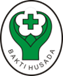 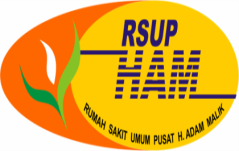 [Speaker Notes: IAK. 5. Cakupan pemberian Aspirin 3 hari untuk pasien AMI saat pulang pada bulan februari dan april hanya 87-88% oleh karena  data diambil dari rekam medis sedangkan pada bulan yang lain data diambil secara prospektif langsung mengobservasi pada saat pasien pulang]
IAK.6
RSUP H.ADAM MALIK
Jln. Bunga Lau No. 17 Medan Telp (061)8364581–8360143–8360051, Fax (061) 8360255
Email :  admin@rsham.co.id  ; Website :  www.rsham.co.id
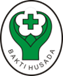 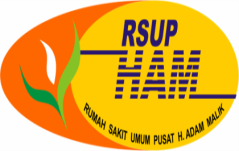 [Speaker Notes: IAK 6. Ada 5 kriteria kesalahan penulisan resep : salah identitas pasien, bentuk sediaan, kekuatan sediaan, aturan pakai, nama atau paraf dokter. Belum tercapainya ketidak salahan penulisan resep  0% karena masih dijumpainya bentuk sediaan yang tidak terisi.]
IAK.7
RSUP H.ADAM MALIK
Jln. Bunga Lau No. 17 Medan Telp (061)8364581–8360143–8360051, Fax (061) 8360255
Email :  admin@rsham.co.id  ; Website :  www.rsham.co.id
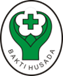 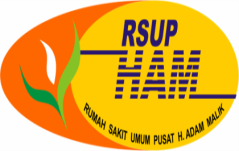 [Speaker Notes: IAK 7. Terihatnya peningkatan cakupan pengkajian sejak Januari (22%) menjadi 98% pada bulan april dan Mei oleh karena meningkatnya komitmen dan kepatuhan DPJP anastesi untuk melengkapi pengkajian praanastesi.]
IAK.8
RSUP H.ADAM MALIK
Jln. Bunga Lau No. 17 Medan Telp (061)8364581–8360143–8360051, Fax (061) 8360255
Email :  admin@rsham.co.id  ; Website :  www.rsham.co.id
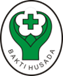 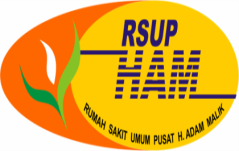 [Speaker Notes: IAK.8  Terjadinya peningkatan rasio trombosit yang tidak terpakai pada bulan april oleh karena banyaknya operasi jantung dengan permintaan darah tidak ada koordinasi dengan Instalasi Bank Darah dan belum tersedianya agitator. Focus PDCA : membuat kebijakan koordinasi permintaan trombosit antara DPJP dengan Instalasi Bank Darah . Tidak turunnya sampai 0% olh karena tersedianya agitator.]
IAK.9
RSUP H.ADAM MALIK
Jln. Bunga Lau No. 17 Medan Telp (061)8364581–8360143–8360051, Fax (061) 8360255
Email :  admin@rsham.co.id  ; Website :  www.rsham.co.id
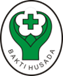 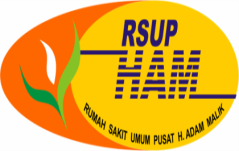 [Speaker Notes: IAK. 9. Lambatnya peningkatan cakupan kelengkapan rekam medis rawat nginap <24 jam dan belum mencapai target. oleh karena masih kurangnya kepatuhan dan komitmen staf medik dalam pengisian rekam medis tepat waktu]
IAK.10
RSUP H.ADAM MALIK
Jln. Bunga Lau No. 17 Medan Telp (061)8364581–8360143–8360051, Fax (061) 8360255
Email :  admin@rsham.co.id  ; Website :  www.rsham.co.id
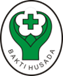 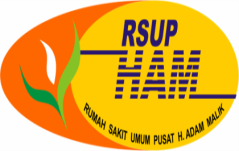 [Speaker Notes: IAK 10. Angka kejadian Decubitus grade II sudah terlihat memenuhi target < 3 %, hal ini  tidak jauh berbeda dengan Benchmark RS M.Husein Palembang rata-rata padata tahn 2014 1,59 %.]
IAK.11
D : Edaran keseluruh SMF bila penelitian tidak  ada izin, akan dihentikan.
RSUP H.ADAM MALIK
Jln. Bunga Lau No. 17 Medan Telp (061)8364581–8360143–8360051, Fax (061) 8360255
Email :  admin@rsham.co.id  ; Website :  www.rsham.co.id
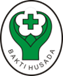 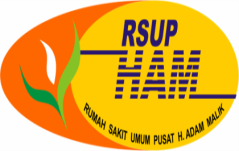 [Speaker Notes: IAK.11 Terlihat peningkatan yang significant kepatuhan peneliti terhadap ijin penelitian dari Januari  50% menjadi 100 % pada bulan Mei , hal ini oleh karena edaran keseluruh unit kerja bila peneliitian tidak ada ijin maka penelitian akan dihentikan sampai peneliti melaporkan penelitiannya ke RS. Dan optimalisasi BAKORDIK]
IAM.1
D : Instruksi DirmedKep untuk melengkapi obat esensial segera!!!
RSUP H.ADAM MALIK
Jln. Bunga Lau No. 17 Medan Telp (061)8364581–8360143–8360051, Fax (061) 8360255
Email :  admin@rsham.co.id  ; Website :  www.rsham.co.id
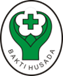 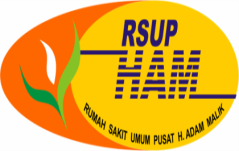 [Speaker Notes: IAM 1. Penurunan kekosongan obat esensial terlihat jelas oleh karena adanya perubahan struktur Inst Farmasi dibawah DIRMED dan adanya surat edaran DIRMED untuk melengkapi segera obat esensial dan monitoring yang ketat.]
IAM.2
RSUP H.ADAM MALIK
Jln. Bunga Lau No. 17 Medan Telp (061)8364581–8360143–8360051, Fax (061) 8360255
Email :  admin@rsham.co.id  ; Website :  www.rsham.co.id
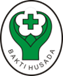 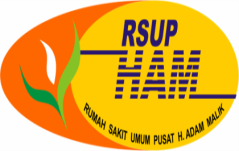 [Speaker Notes: IAM.2 Terlihat ketepatan waktu penyerahan laporan bulanan ke KEMKES RI oleh karena seudah menyatu dengan SIRS.]
IAM.3
RSUP H.ADAM MALIK
Jln. Bunga Lau No. 17 Medan Telp (061)8364581–8360143–8360051, Fax (061) 8360255
Email :  admin@rsham.co.id  ; Website :  www.rsham.co.id
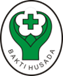 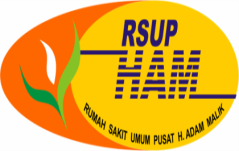 [Speaker Notes: IAM 3. Tercapainya penangan insiden tertusuk jarum 100% karena adanya sosialisasi dan kepatuhan alur penanganan tertusuk jarum. Dan kasus tertusuk jarum rata rata satu kasus perbulan. 
IAM 3. Tercapainya penangan insiden tertusuk jarum 100% karena adanya sosialisasi dan kepatuhan alur penanganan tertusuk jarum. Dan kasus tertusuk jarum rata rata satu kasus perbulan.]
IAM.4
RSUP H.ADAM MALIK
Jln. Bunga Lau No. 17 Medan Telp (061)8364581–8360143–8360051, Fax (061) 8360255
Email :  admin@rsham.co.id  ; Website :  www.rsham.co.id
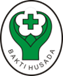 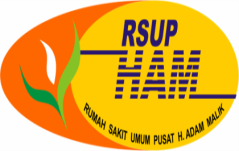 [Speaker Notes: IAM 4. Terlihat telah baiknya penempatan pemanfaatan SDM oleh karena penempatan SDM sesuai dengan kompetensi dan pendidikan.]
IAM.5
RSUP H.ADAM MALIK
Jln. Bunga Lau No. 17 Medan Telp (061)8364581–8360143–8360051, Fax (061) 8360255
Email :  admin@rsham.co.id  ; Website :  www.rsham.co.id
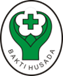 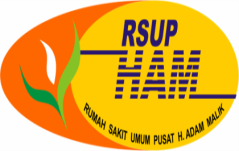 [Speaker Notes: IAM 5. Belum tercapainya kepuasan pelanggan oleh karena waktu tunggu yang lama dan petugas tidak ramah]
IAM.6
RSUP H.ADAM MALIK
Jln. Bunga Lau No. 17 Medan Telp (061)8364581–8360143–8360051, Fax (061) 8360255
Email :  admin@rsham.co.id  ; Website :  www.rsham.co.id
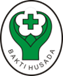 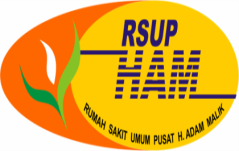 [Speaker Notes: IAM 6.  Kepuasaan Pegawai terlihat terjadi peningkatan pada tahun 2013 dan menurun kembali pada 2014 oleh karena adanya isu remunerasi akan diterapkan tapi belum berjalan, tidak tersedianya poliklinik pegawai.]
IAM.7
D : Memaksimalkan aplikasi data demografi kedalam sistem IT
RSUP H.ADAM MALIK
Jln. Bunga Lau No. 17 Medan Telp (061)8364581–8360143–8360051, Fax (061) 8360255
Email :  admin@rsham.co.id  ; Website :  www.rsham.co.id
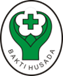 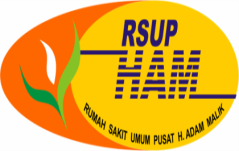 [Speaker Notes: IAM 7. Terlihat adanya peningkatan tersedianya data trend 10 besar diagnosa dengan data demografi dari 33% menjadi 100 % setelah dilengkapinya  data demografi didalam sistem SIRS]
IAM.8
RSUP H.ADAM MALIK
Jln. Bunga Lau No. 17 Medan Telp (061)8364581–8360143–8360051, Fax (061) 8360255
Email :  admin@rsham.co.id  ; Website :  www.rsham.co.id
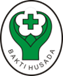 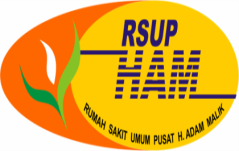 [Speaker Notes: IAM 8. terlihat grafik cost recovery telah melewati standar minimal yang diharapkan .Oleh karena baiknya sistem keuangan yang telah lulus WTP]
IAM.9
D : Pemisahan tanggung jawab IPRS medis & non medis
RSUP H.ADAM MALIK
Jln. Bunga Lau No. 17 Medan Telp (061)8364581–8360143–8360051, Fax (061) 8360255
Email :  admin@rsham.co.id  ; Website :  www.rsham.co.id
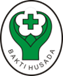 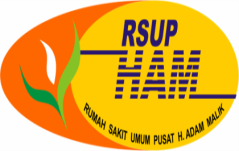 [Speaker Notes: IAM 9. Dari Jan sd april peralatan medis dikalibrasi tidak tepat waktu;  setelah pemisahan tanggung jawab IPSRS Medis dan non Medis dimana medis dibawah DIRMED dan non medis dibawah DIRUM terlihat  peningkatan peralatan medis yang terkalibrasi 63,98% pada bulan Mei.]